Special Investigating UnitPresentation to the Portfolio Committee: Communications
Advocate JL Mothibi
Head of the Special Investigating Unit


13 February 2018
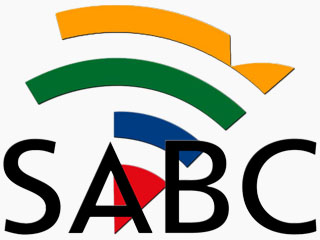 Contents
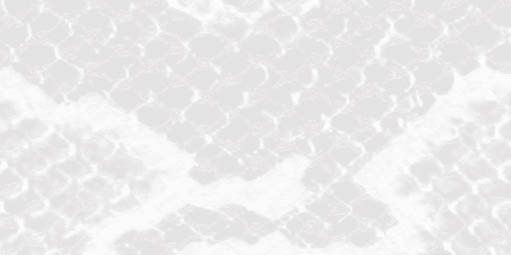 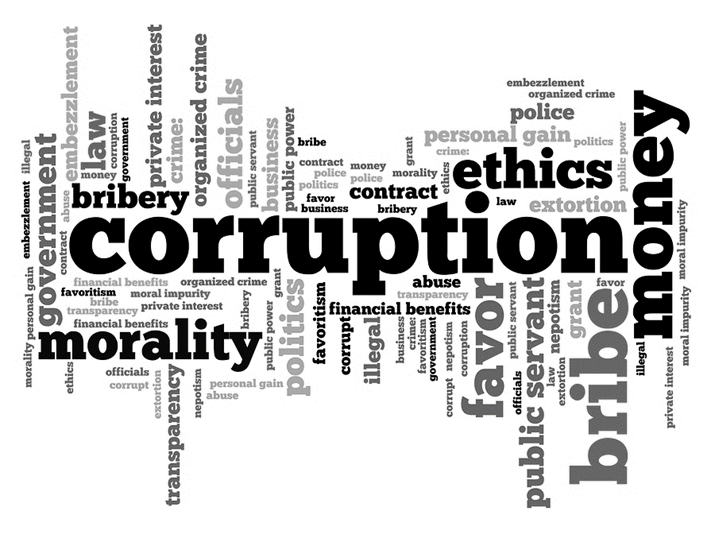 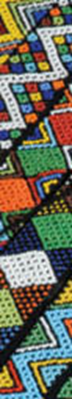 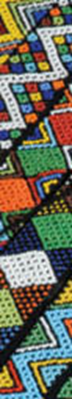 2
Legislative Mandate
The SIU
Empowering Legislation 
Special investigating units and special tribunals act, 1996 (act no. 74 of 1996) (“SIU act”).
Mission
“We are the State’s preferred provider of forensic investigating and litigating services working together with other agencies in the fight to eradicate corruption, malpractice and maladministration from society.”
Vision
“The State’s preferred and trusted forensic investigation and litigation agency.“
SIU Powers
Able to subpoena, search and seize evidence, and interrogate witnesses under oath (once a proclamation has been issued) 
Institute civil litigation to recover state funds lost or to prevent future losses 
Works closely with other relevant agencies where its powers fall short
Major Functions

Investigate corruption, malpractice and maladministration
Institute civil proceedings
Out of                                         SIU Mandate 

Arrest or prosecute offenders 
Implement disciplinary actions
3
The Mandate of the SIU
The SIU was established in terms of the Special Investigating Units and Special Tribunals Act No. 74 of 1996 (the SIU Act).
In terms of the SIU Act, the SIU is mandated to investigate matters in respect of the affairs of a state institution and state owned enterprises or where public money or public/State property is involved or where unlawful or improper conduct by any person has caused or may cause serious harm to the interests of the public.
The SIU is mandated to investigate maladministration and corruption matters in the state institutions. Such investigations are authorized through the issue of a Proclamation by the President of South Africa.
4
The SIU’s Functions
The SIU performs the following functions:
Investigates corruption, malpractice and serious maladministration
The SIU can institute civil proceedings resulting from its investigations to correct any wrongdoing, where causes of action can be found in law and recover funds due to the state and prevent future losses to the state, set aside contracts and irregular appointments. 
Recommend disciplinary action against officials with supporting evidence
Refers evidence of criminality to the National Prosecuting Authority for prosecutions
Refers evidence to the Asset Forfeiture Unit or recovery of proceeds of crime
Recommend systemic changes to improve systems and processes in the affected areas of the relevant state institutions
Reports to the President and Parliament
5
SIU DELIVERY MODEL
The SIU is in regular contact with Accounting Authorities of State Institutions to follow up on recommendations. Regular updates are also done with the  NPA  and the Presidency.
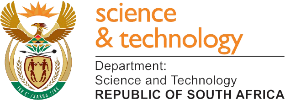 SIU KEY SKILLS
SIU KEY SKILLS
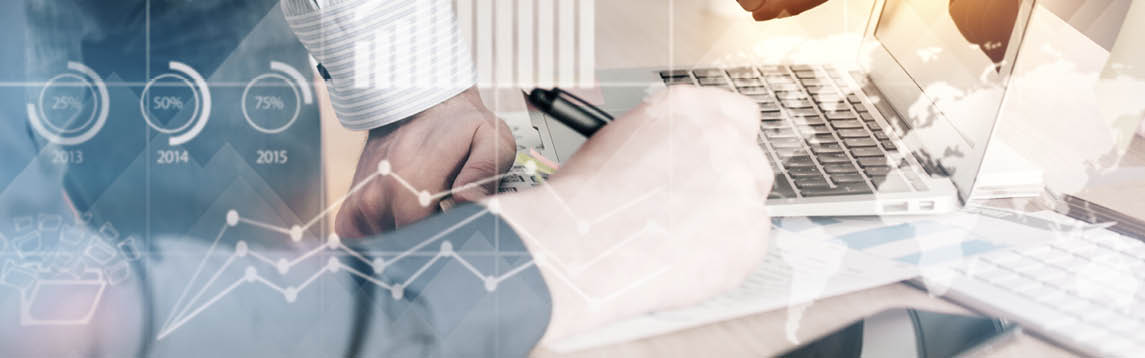 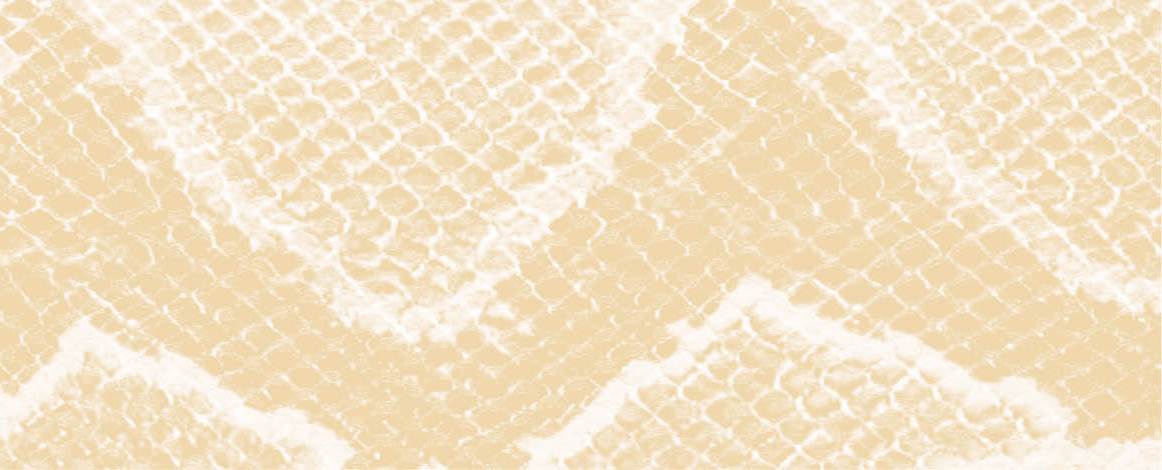 Proclamation 
R58 of 2010
8
Proclamation R58 of 2010 (SABC)
In March 2010 the newly appointed board of the SABC, under the leadership of Dr Ben Ngubane, approached the SIU. In order to act on the recommendations contained within the AGSA report, the SABC Board requested the SIU to conduct investigations into the following main areas:
Potential conflict of interest;
Salary Audit (Human Resource related matters);
Revenue Collection;
Contracts (Procurement matters); and
Assist SAPS with finalisation of matters referred for criminal prosecution.
Thereafter, the President of the Republic of South Africa issued Proclamation R58 of 2010, as published in Government Gazette 33718 dated 29 October 2010.
The investigation was concluded and the SABC was provided with the reports and the SIU also submitted the Presidential Report to the Office of the President in June 2013.
9
Scope of Proclamation R58 of 2010
In terms of proclamation R58 of 2010, as published in Government Gazette 33718 dated 29 October 2010, the SIU was mandated to conduct an investigation into, inter alia, allegations of mismanagement and/or misconduct by the South African Broadcasting Corporation Limited (SABC) Board members, officials and/or employees and any other third party.
The SIU was mandated to investigate, inter alia: 
serious maladministration in connection with the affairs of the SABC;
improper or unlawful conduct by Board members, officials and/or employees of the SABC;
unlawful appropriation or expenditure of public money or property;
unlawful, irregular or unapproved acquisitive act, transaction, measure or practice having a bearing upon state property; and
intentional or negligent loss of public money or damage to public property
10
Scope of Proclamation R58 of 2010
offences referred to in Part 1 to 4, or section 17, 20 or 21 (in so far as it relates to the aforementioned offences) of Chapter 2 of the Prevention and Combating of Corrupt Activities Act, 2004, and which offences were committed in connection with the affairs of the SABC; or
unlawful or improper conduct by any person, which has caused or may cause serious harm to the interests of the public or any category thereof.
Further to the Proclamation, the Board of the SABC requested the SIU, in a formal letter to the SIU dated 11 May 2011, to assist with concluding the outstanding criminal matters related to the investigation and to use all resources available to ensure that any money or assets illegally or fraudulently taken from the SABC are indeed recovered.
11
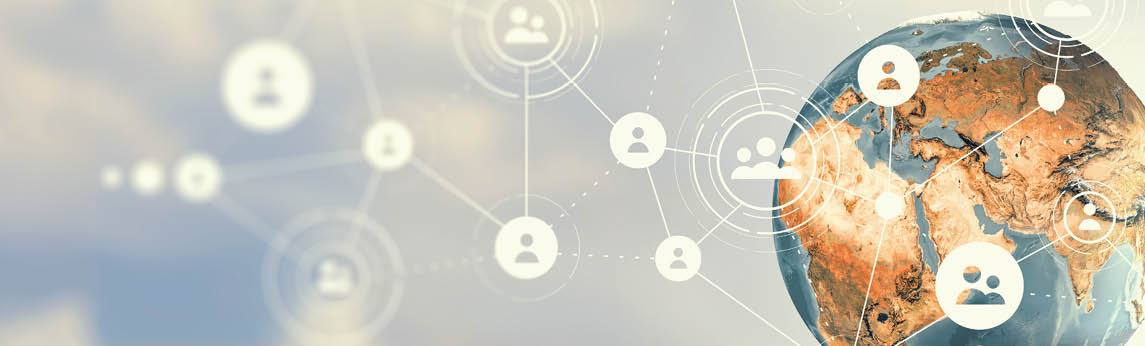 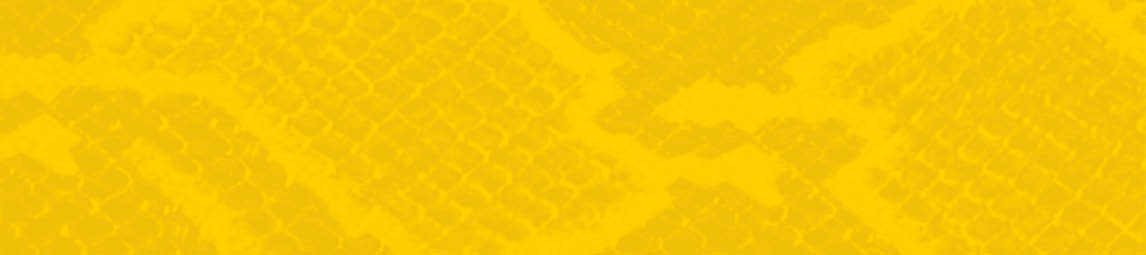 OUTCOMES OF THE INVESTIGATIONS
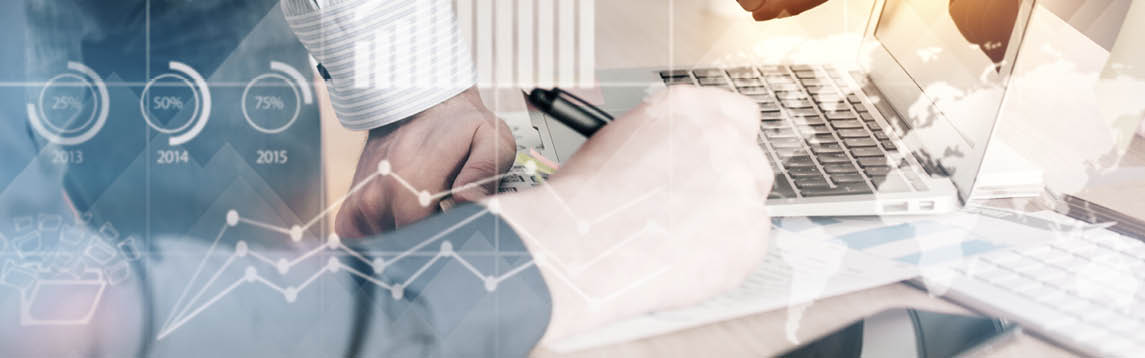 12
Outcomes of SIU investigation into 
Proclamation R58 of 2010
Results of SIU investigation in terms of Proclamation R58 of 2010
Identified irregular expenditure amounting to R428 million, which includes
Eight procurement matters totalling R275 679 160.39, and 
Appointment of 16 consultants to the value of R152 982 059, 
Identified fruitless and wasteful expenditure amounting to R36 million, which includes
A payment of R9 605 220 to HiTV
Found non-compliance to policies, contracts/transactions amounting to R1,2 billion
13
Outcomes of SIU investigation into 
Proclamation R58 of 2010
Results of SIU investigation in terms of proclamation R58 of 2010 
The SIU referred 464 disciplinary matters to SABC for action; the majority for a conflict of interest and/or not declaring their business interests. Other referrals included non-compliance with SABC policies. 
As a result of SIU’s referral of disciplinary matters 273 matters were proceeded with as documentation not available in the balance, of the 273 matters:
127 employees were found guilty;
144 employees were found not guilty and 2 employees resigned.
The SIU referred matters to SARS amounting to R35 million as the SABC made payments without due consideration of the employee tax implications. The SIU is following up on the status of this.
The SIU identified potential recoveries amounting to R207 000, of which R184 268 was recovered from an SABC employee for abuse of travel benefits to the Beijing Olympics.
14
Outcomes of SIU investigation into 
Proclamation R58 of 2010
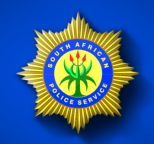 Results of SIU investigation in terms of Proclamation R58 of 2010
The SIU identified and referred 5 criminal matters to the South African Police Services (SAPS) for registration and possible criminal prosecution.
The SIU assisted the SABC with the investigation of ten criminal matters, five of which were referred to the SAPS Specialised Commercial Crime Unit (SCCU) after the appointment of the SIU. 
The details of these criminal cases are set out on the following slide. The SIU will engage afresh with the SAPS SCCU to determine if any further assistance if required to conclude the two matters still under investigation. SIU will also establish the reasons that several of the criminal cases were withdrawn in court and/or closed by the SAPS.
15
Outcomes of SIU investigation into 
Proclamation R58 of 2010
16
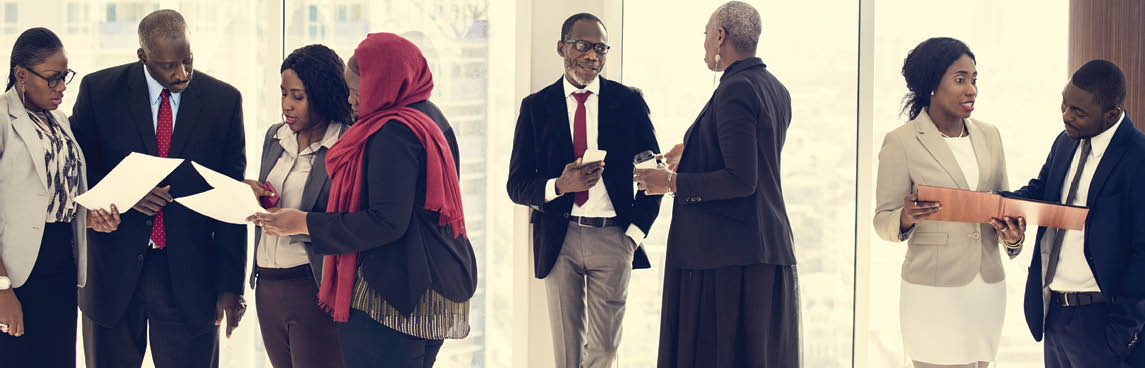 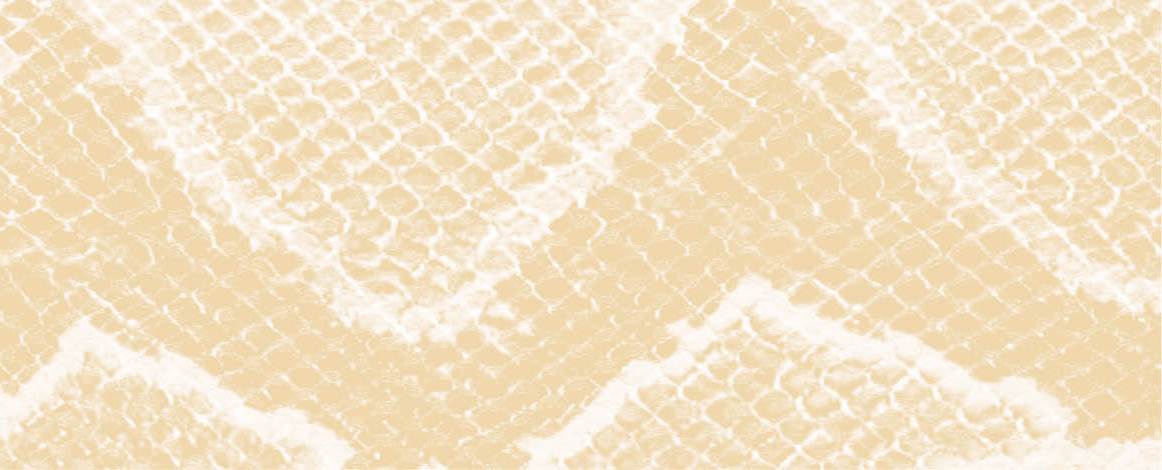 Proclamation 
R29 of 2017
17
Ad hoc Committee on the SABC 
Board Inquiry
The National Assembly established the ad hoc Committee on the SABC Board Inquiry (the Committee) to inquire inter alia into the fitness of the SABC Board to discharge its duties as prescribed in the Broadcasting Act, No 4 of 1999 and any other applicable legislation.
This followed after widespread concern from the public about the SABC’s ability to exercise its mandate as the public broadcaster. In addition, the Board could no longer convene quorate meetings as several non-executive Board members had been removed or had resigned.
There was prima facie evidence at that stage that the SABC's primary mandate as a national public broadcaster has been compromised by the lapse of governance and management within the SABC, which ultimately contributed to the Board’s inability to discharge its fiduciary responsibilities.
18
Ad hoc Committee on the SABC Board Inquiry
The Committee invited briefings from certain Chapter 9 institutions and evidence from former and current Board members and chairpersons, former and current SABC employees, the Minister of Communications, as well as civil society organisations. The hearings took place from 7 to 15 December 2016 and on 13 January 2017.
The Committee was however severely constrained by the SABC Board’s failure to comply with the request for information and they were restricted to information gathering.
The Committee released their Final Report on the SABC Board Inquiry on 24 February 2017.
The SIU has assessed this report and noted the recommendations to the effect that the Interim Board should institute an independent forensic investigation; terminate/renegotiate contracts; recover wasteful expenditure and bonuses; discipline and refer criminal cases for prosecution.
19
Background to the engagement
Between SIU and SABC
SIU approached the SABC Interim Board and engaged with them on 26 April 2017.
The Interim Board passed a resolution on 26 April 2017 for the SIU to conduct an investigation and a Task Team of SABC members was set up to work with the SIU.
Upon having considered the comments of the Committee and upon consultation with the SABC Task Team (who requested the investigation of certain procurement contracts to be prioritised) the SIU submitted a motivation for a proclamation to the Presidency.
As a result, Proclamation No. R. 29 of 2017 was published on 1 September 2017
20
Scope of SIU Proclamation
The Proclamation mandates the following broad areas of investigation:
The procurement of, and contracting for goods, works or services by or on behalf of the SABC and payments and related unauthorised, irregular or fruitless and wasteful expenditure incurred by the SABC or the State in respect of 8 contracts listed
Maladministration in the affairs of the SABC and any losses or prejudice suffered by the SABC or the State as a result of such maladministration in relation to:
undisclosed or unauthorised interests that certain - the mismanagement of finances, rights, assets or liabilities of the SABC, including the selling of assets and rights
Non-viable business transactions concluded by or on behalf of the SABC
Irregular appointment and promotion of staff, as well as the payment of salaries, increases, bonuses and other forms of remuneration that were not due, owing or payable. 
Any members of the personnel of the SABC may have had with regard to contractors, suppliers or service providers who bid for work or did business with the SABC; or contracts awarded
21
Scope of SIU Proclamation (cont.)
The focus areas identified by the SABC Task Team on 8 May 2017 have been prioritised and dealt with in the first phase of the project. 
The broad scope of the schedule to the proclamation will allow additional matters to be considered for inclusion into the investigation.
Should further matters be identified which fall outside the scope of the proclamation, SIU will assess them and, if appropriate motivate for the extension of the proclamation scope.
SIU has already identified additional matters to be investigated based on the initial review conducted of the available documentation and information provided to the SIU by whistle blowers.
As the investigation progresses there may be further matters identified, these matters will be assessed for possible inclusion in Phase Two of the investigation.
22
Phase 1 Project Progress
CURRENT STATUS
23
Status of Phase 1 Focus Areas
The SIU has adopted an investigative methodology with a phased approach given the volume of matters to be investigated.
In each of the contracts listed in the proclamation the SIU is conducting an SCM investigation as well as a value for money investigation and profiling of identified role players for corruption indicators. These contracts were entered into with the following service providers:
24
MultiChoice
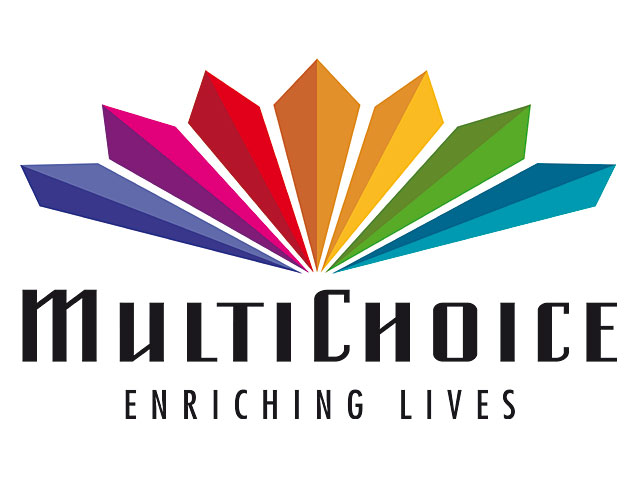 The MultiChoice investigation: focus area
 The legality of the agreement (including subsequent amendments), including whether any provisions of the following were contravened or not complied with
the relevant encryption policy and/or related policies;
the Broadcasting Act No 4 of 1999
any code of conduct for broadcasting services (e.g.. as prescribed in terms of the Electronic Communications Act No. 36 of 2005) 
the Prevention and Combatting of Corrupt Activities Act, No.12 of 2004
the Public Finance Management Act, No. 1 of 1999 
The roles played by individuals involved in the process and whether any of them benefitted unduly
Whether the agreement was viable and/or in the best interests of the SABC
Whether the SABC has in fact received all payments due to it.
25
Status of Phase 1 Focus Areas
The investigation of the above mentioned procurement contracts are all at the stage where 
the relevant documentation has been obtained, reviewed and analysed 
interviews have been conducted with most of the major role players at the SABC.
The outstanding work largely comprises 
formal interviews to be conducted with certain individuals in terms of the provisions of Section 5 of the SIU Act (which is a time consuming process), and
finalisation of written affidavits in order to make determination on the remedial action to be taken by the SIU and/or SABC.
26
Status of Phase 1 Focus Areas
In respect of the irregular appointments and promotion of staff, the SIU is focusing on the appointment process, maladministration and possible corruption by those involved in making the appointments of 8 officials concerned, the 4 listed below whom were reported on in the Public Protector’s Report and/or the Ad Hoc Committee Report and/or the SIU report related to the previous proclamation: 
Sully Motsweni (Public Protector’s Report)
Thobekile Khumalo (Public Protector’s Report)
Itani Tsietsi (Ad Hoc Committee’s Report)
Guga Duda (SABC Forensic Report) 

The names of the additional four SABC employees cannot be disclosed at this stage as we 
are still investigating.
27
SIU investigation outcomes done 
as evidence becomes available
Various other criminal, disciplinary, SARS and civil referrals in the process of being complied for handover
5.02.2018
Summons issued to recover the R11m success fee and R10.7m damages from Hlaudi Moetsoneng
6.12.2017 
Disciplinary referral 
Against the Acting Group Executive: Technology
28
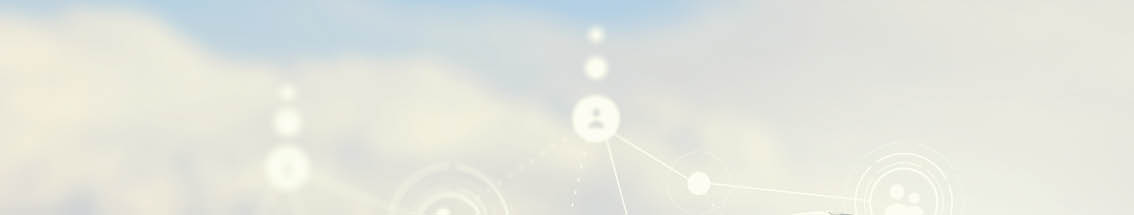 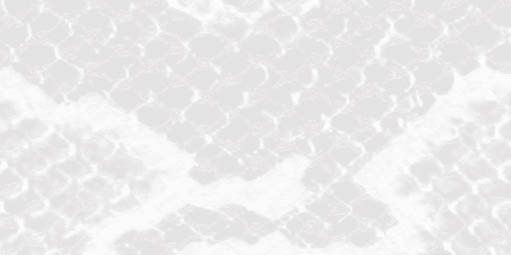 THANK YOU
 ADV. ANDY MOTHIBI
 HEAD OF SPECIAL INVESTIGATING UNIT

www.siu.org.za
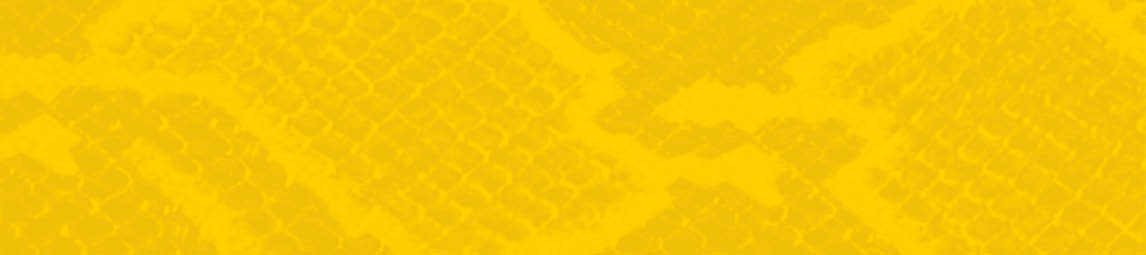 SIU Annual Report 2016/17 Presentation to PC J & CS
29